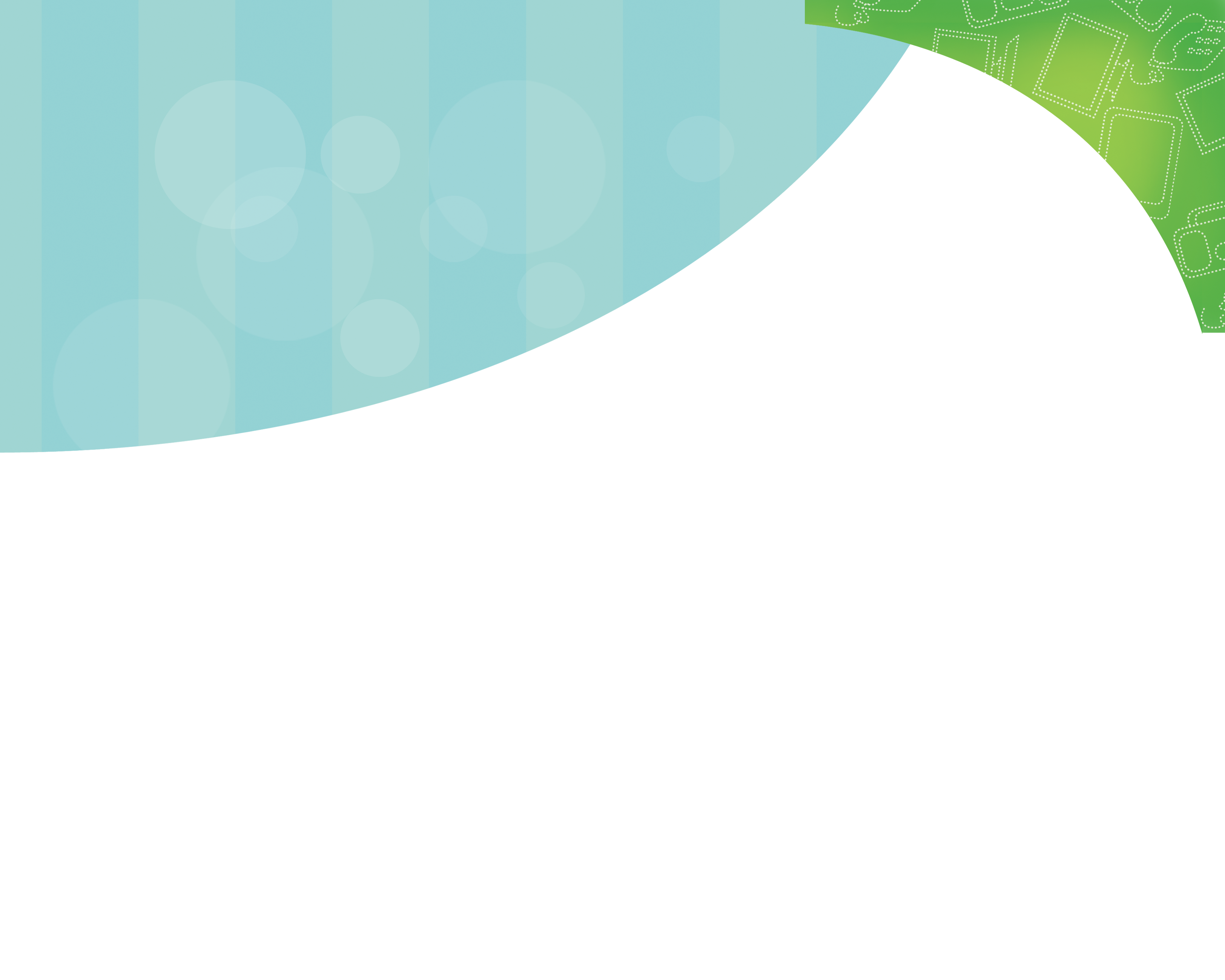 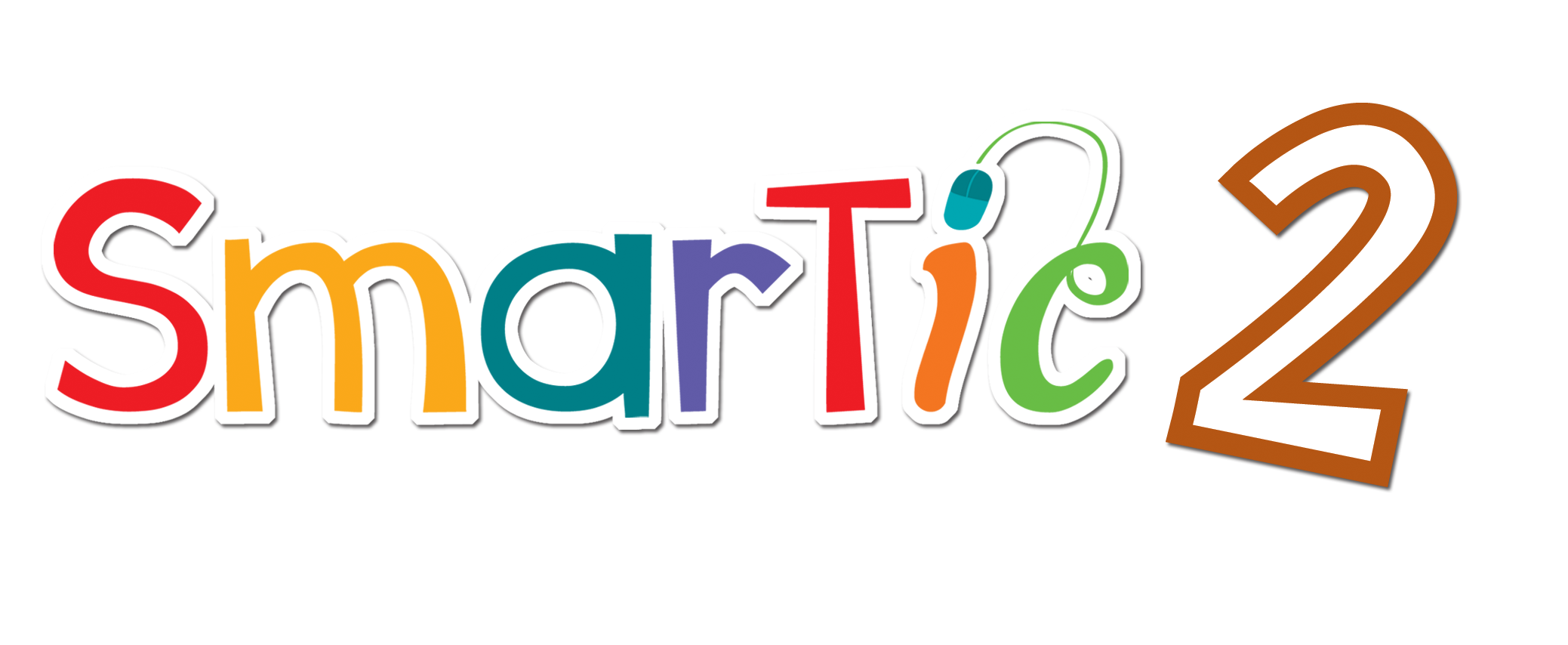 ¿Qué hay en el cielo?
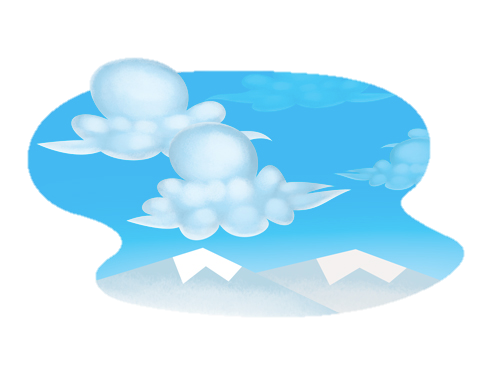 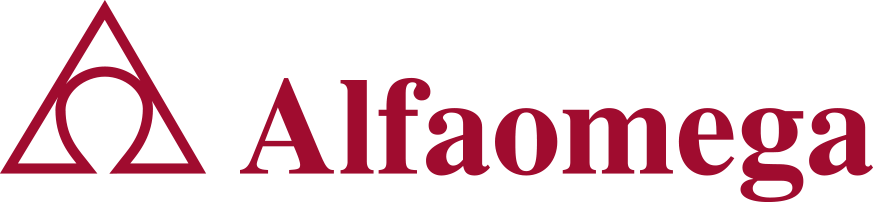 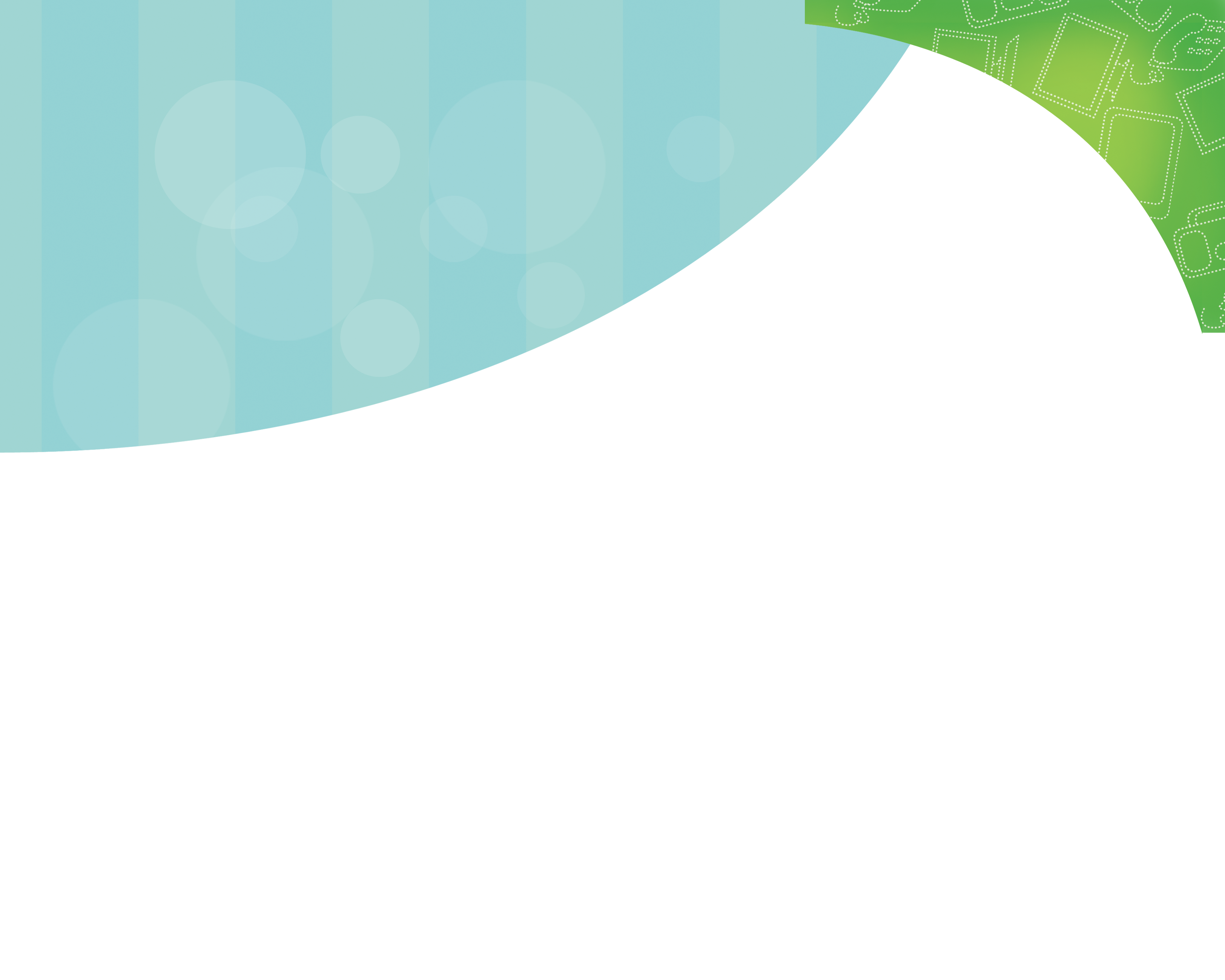 Los astros
La palabra astro se refiere a los cuerpos celestes que vemos en el cielo como el Sol, la Luna, los planetas 
o los cometas. 
Cada uno de ellos tiene diferente tamaño, color e incluso sus formas pueden ser distintas. 
Al ver el cielo en una noche 
despejada podrás observar estas
y otras características de los astros como la distancia que hay entre cada uno. ¡Inténtalo!
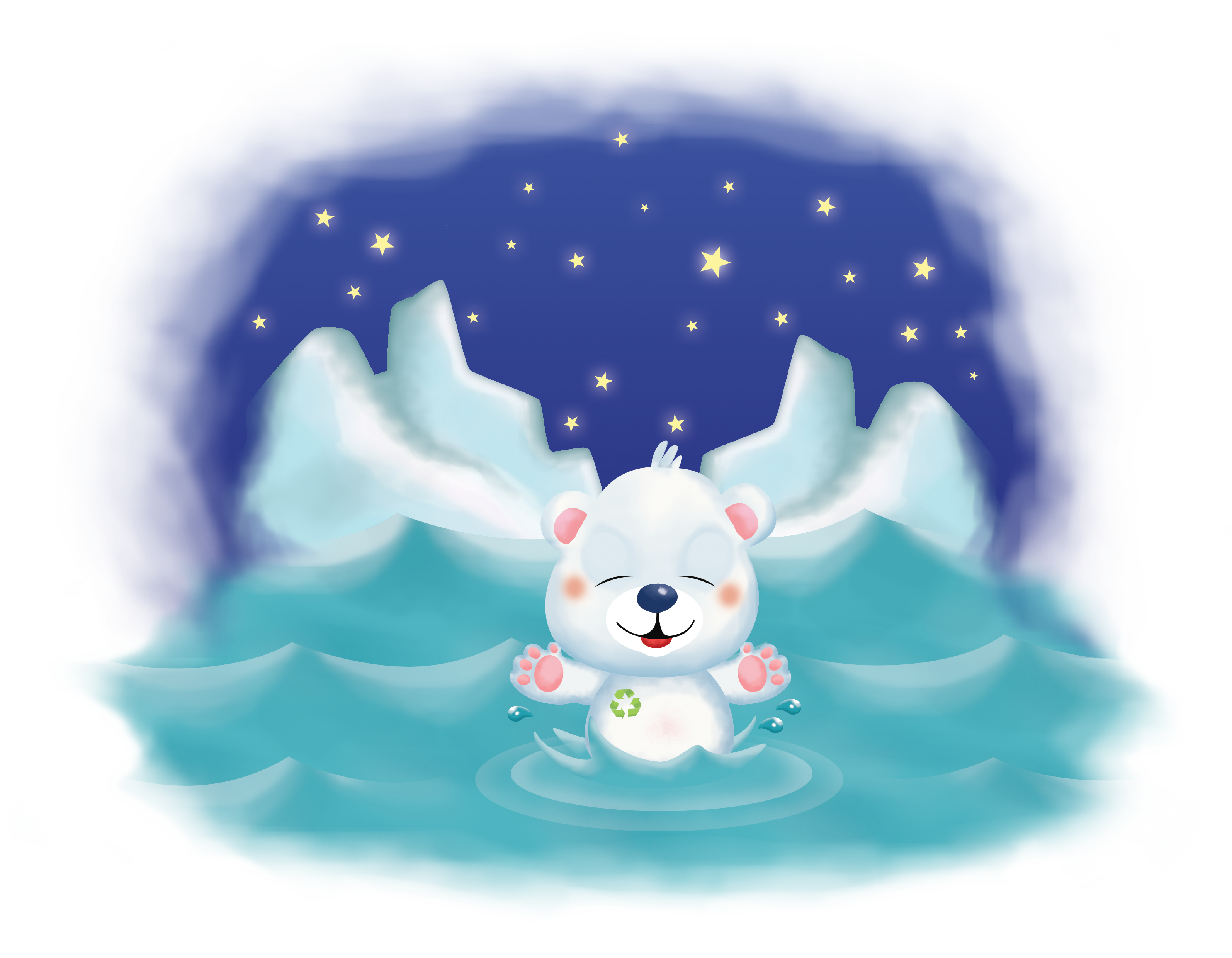 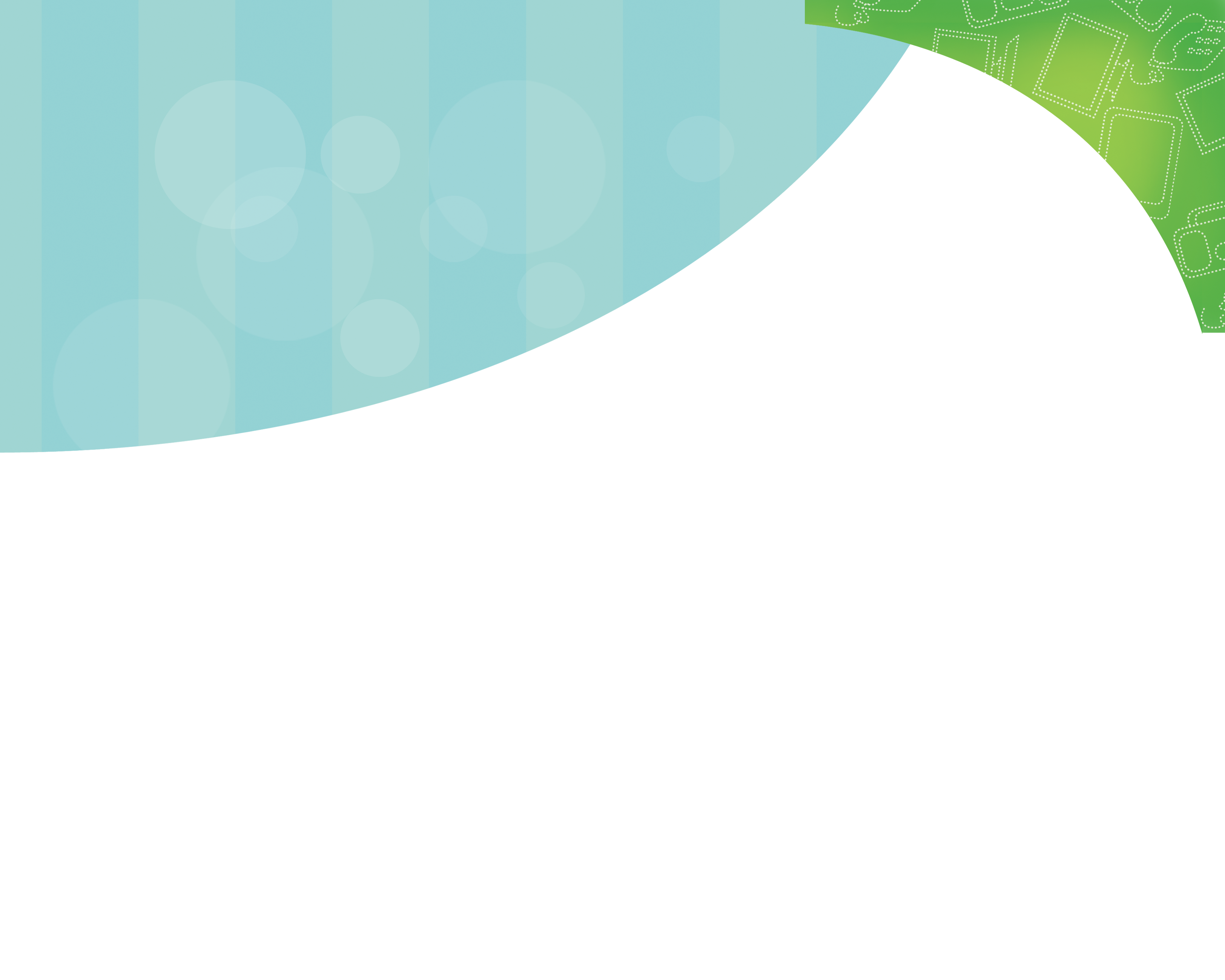 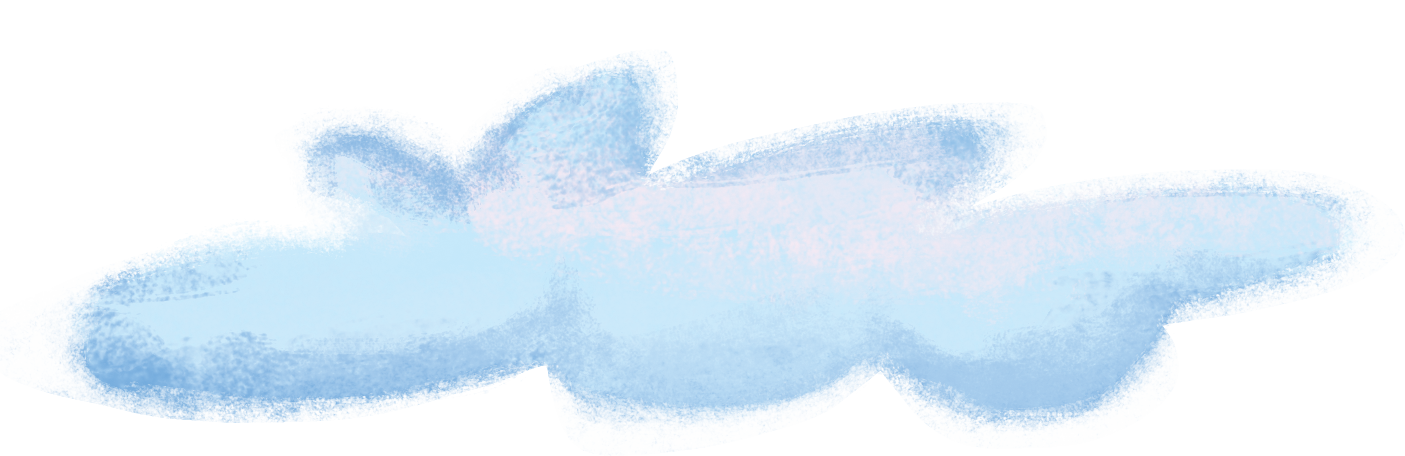 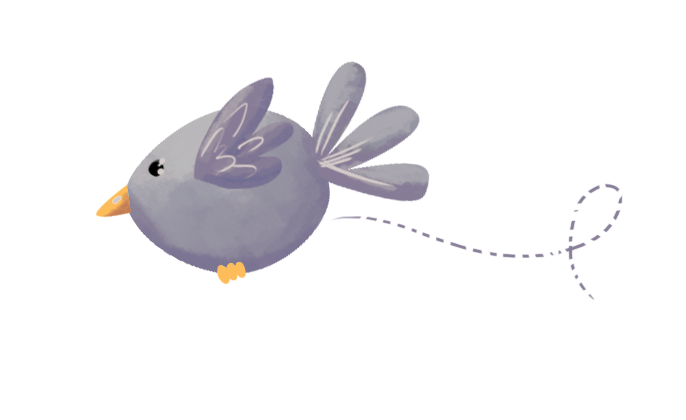 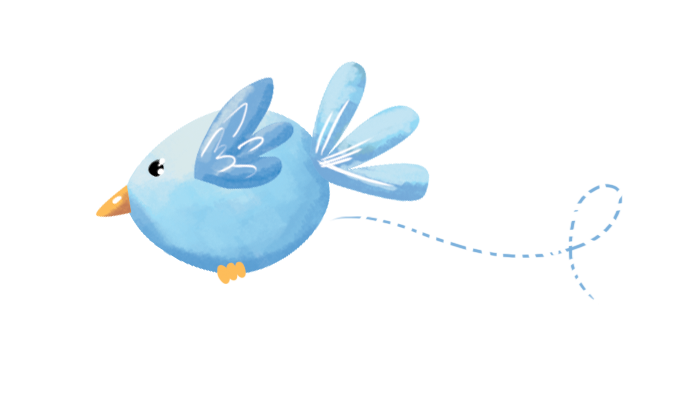 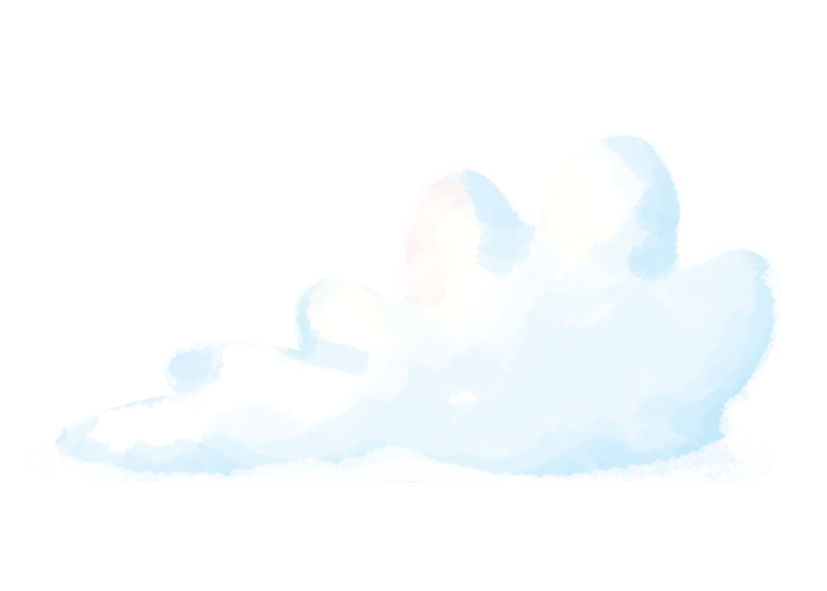  Observa con atención la imagen de la siguiente diapositiva e identifica las características de los astros que aparecen en ella. Fíjate en las diferencias y similitudes.
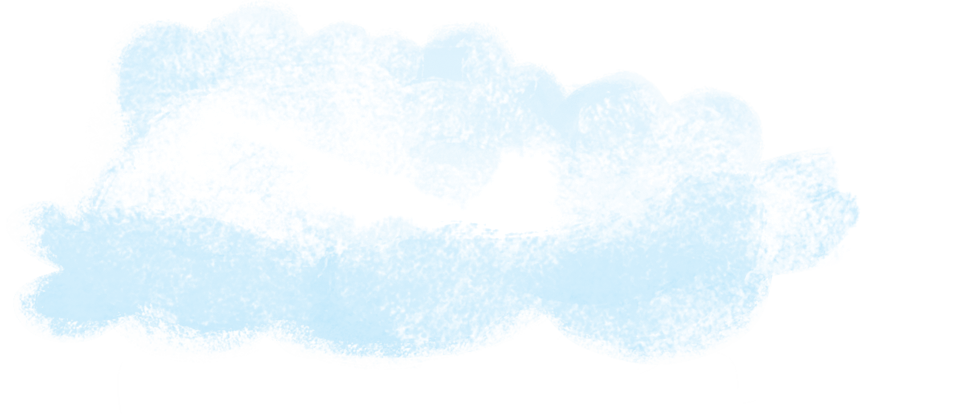 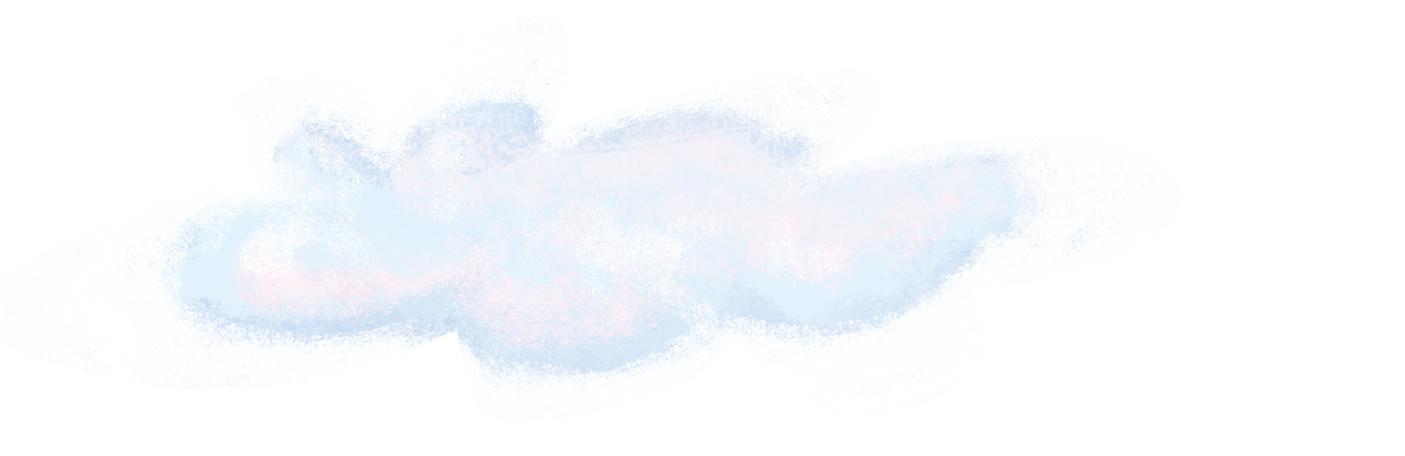 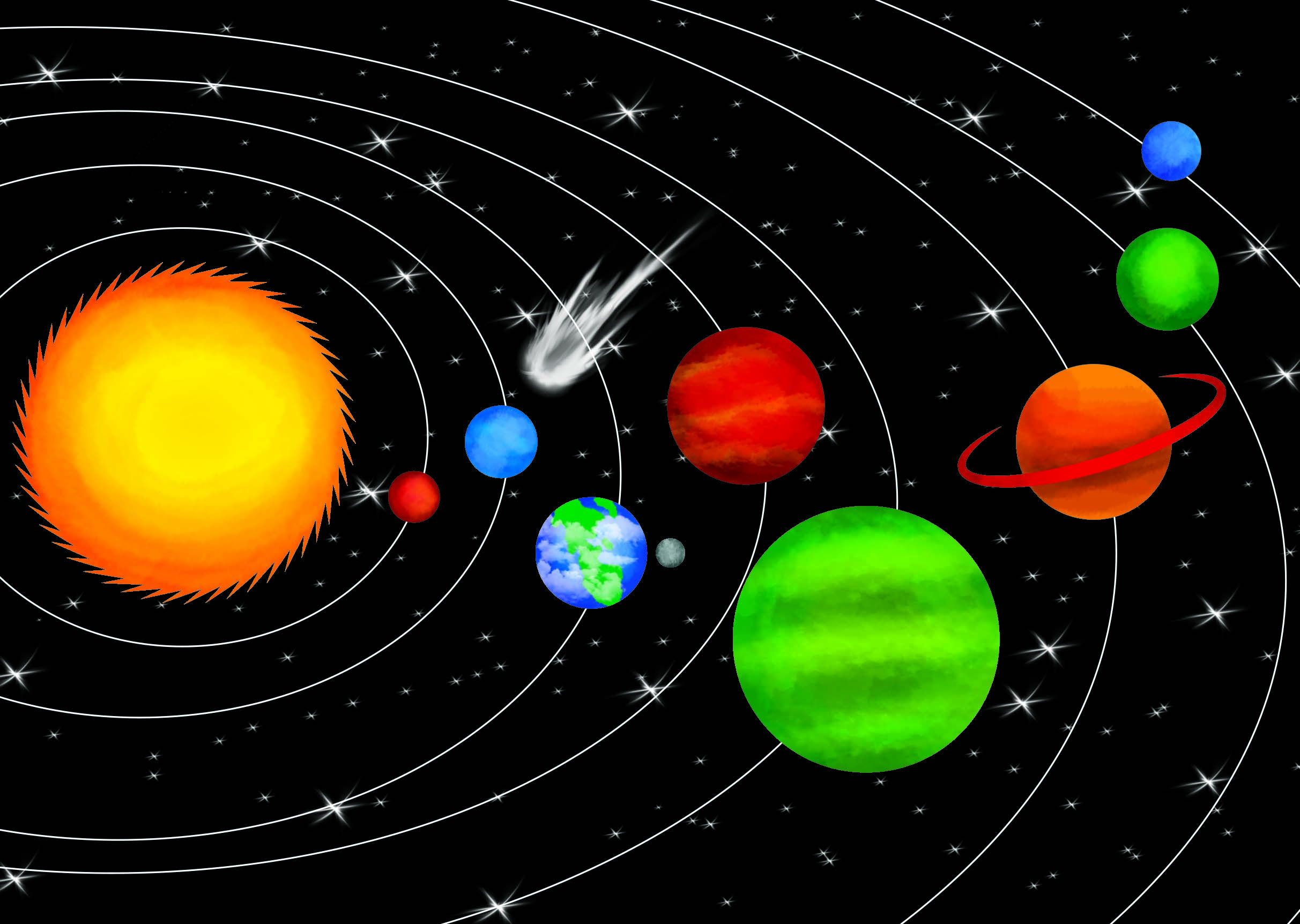